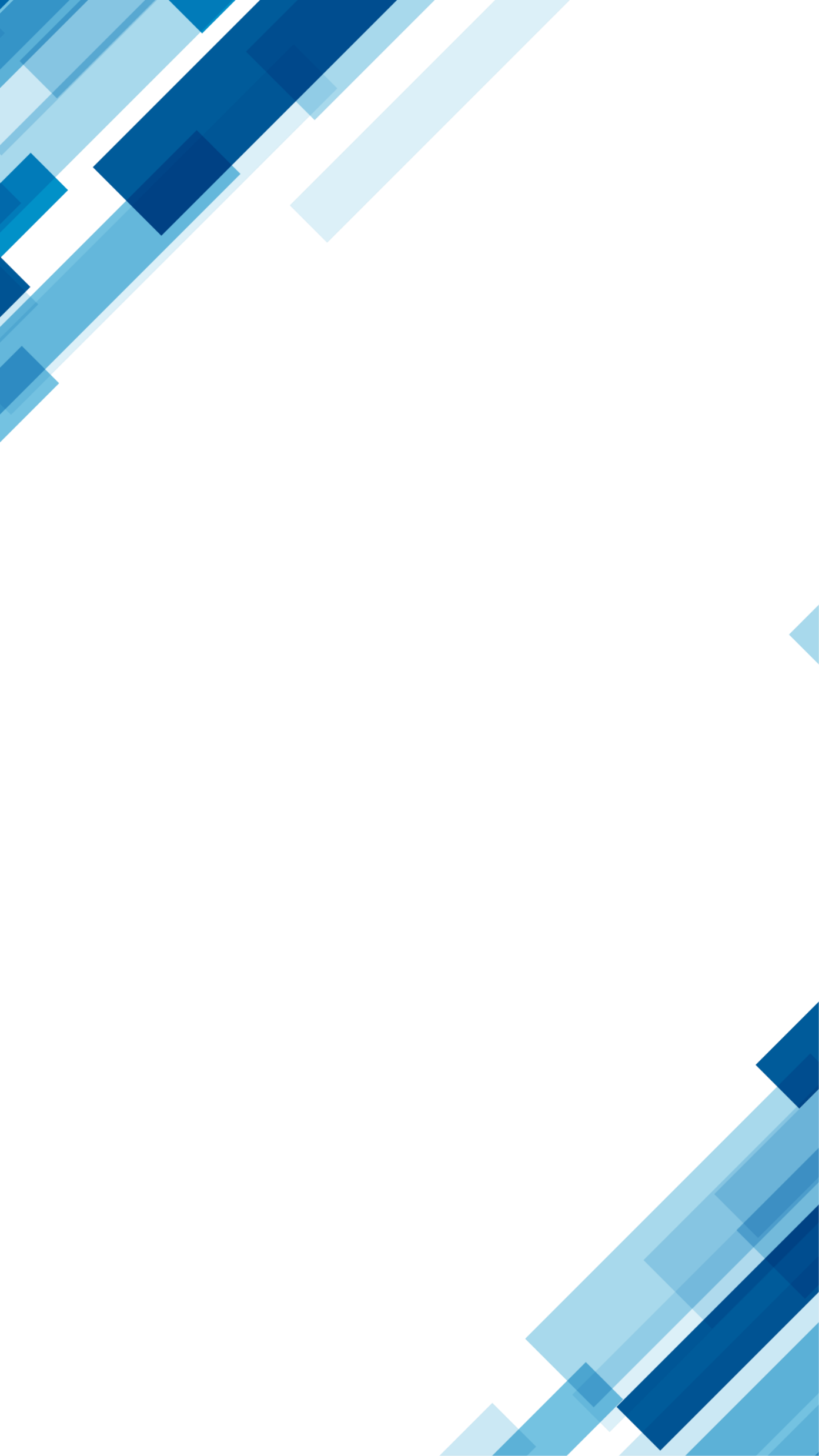 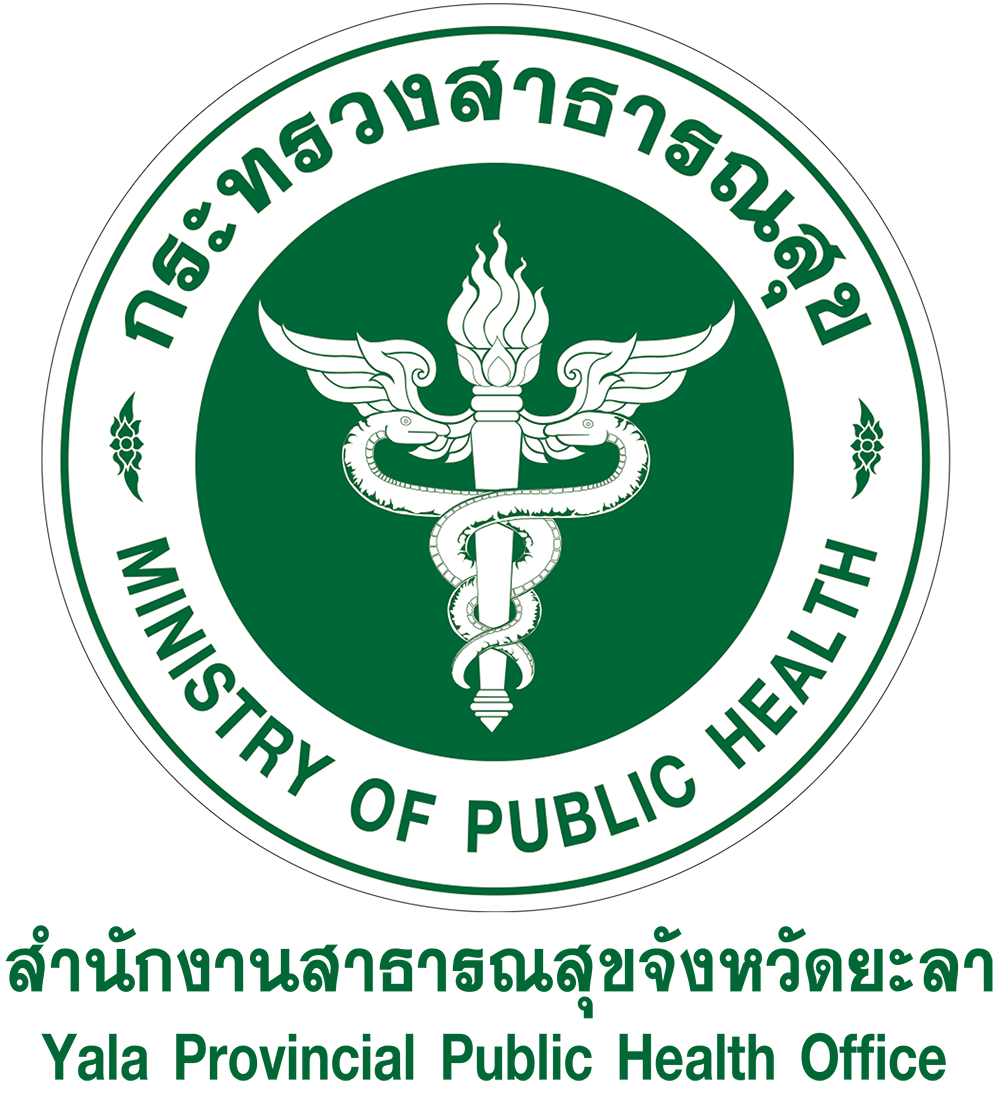 ผลการดำเนินงานตามคำรับรองการปฏิบัติราชการฯ (PA) ของผู้ตรวจราชการกระทรวงฯ-สาธารณสุขนิเทศก์ 
ไตรมาส 2 เดือน (1 ม.ค. 62 - 31) มี.ค. 62)
สำนักงานสาธารณสุขจังหวัดยะลา
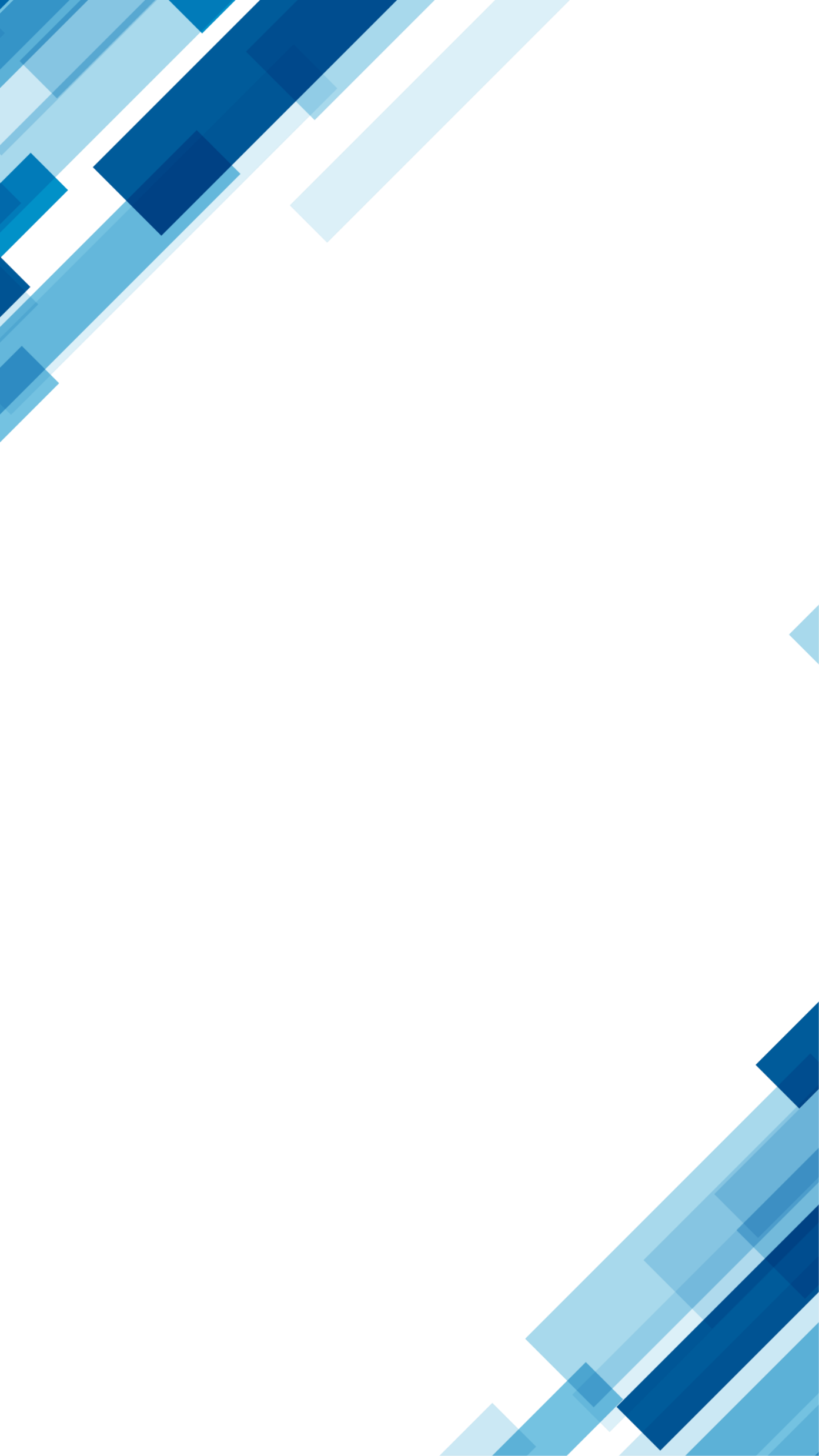 โดยกลุ่มงานพัฒนายุทธศาสตร์สาธารณสุข สสจ.ยะลา
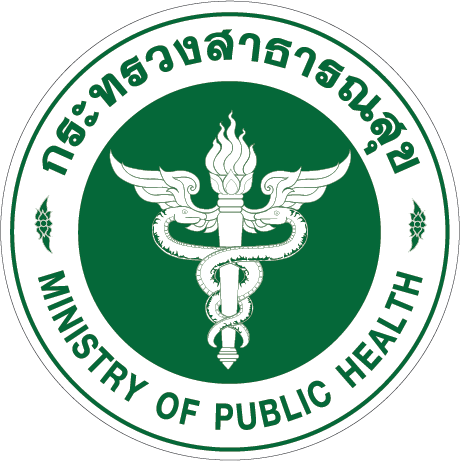 ผลการดำเนินงานตามคำรับรองการปฏิบัติราชการฯ (PA) ไตรมาส 2 จ.ยะลา
PA 19 KPI	ผ่าน    14 KPI คิดเป็นร้อยละ  73.7
		ไม่ผ่าน 14 KPI คิดเป็นร้อยละ  26.3
มารดาตาย
TB
HA
พัฒนาการเด็กตามเกณฑ์
ยาเสพติด
PMQA
พชอ.
RDU
Happy Organization
GREEN& CLEAN
AMR
Planfin
PCC
Sepsis
การบริหารกำลังคน
Trauma
รพ.สต.ติดดาว
Stroke
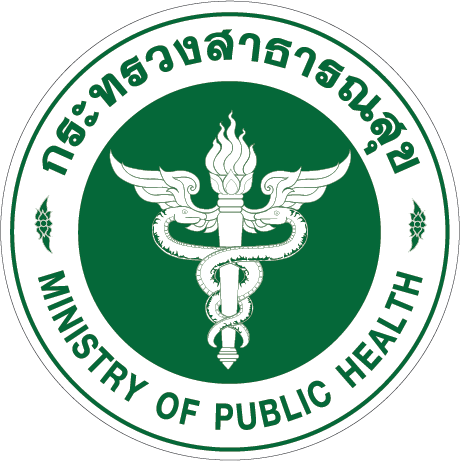 ผลการดำเนินงานตามคำรับรองการปฏิบัติราชการฯ (PA) ไตรมาส 2 จ.ยะลา
กิจกรรมที่ดำเนินงาน
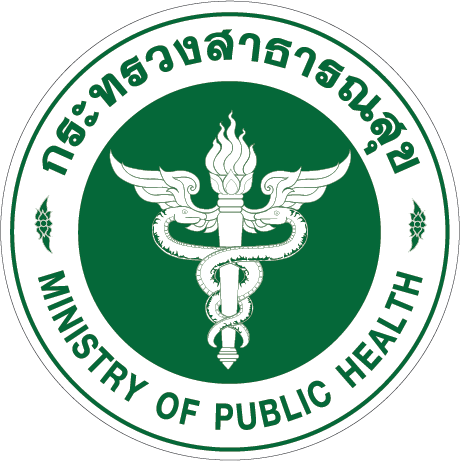 ผลการดำเนินงานตามคำรับรองการปฏิบัติราชการฯ (PA) ไตรมาส 2 จ.ยะลา
2.1 เด็กอายุ 0-5 ปี ได้รับการคัดกรองพัฒนาการ
ร้อยละ 90
2.2 เด็กอายุ 0-5 ปี ได้รับการคัดกรอง พัฒนาการ
        พบสงสัยล่าช้า ร้อยละ 20
2.3 เด็กอายุ 0-5 ปี ที่สงสัยล่าช้าได้รับการ
        ติดตาม/ส่งต่อ ร้อยละ 90
2.4 เด็กพัฒนาการล่าช้าได้รับการกระตุ้น
        พัฒนาการด้วย TEDA 41 ร้อยละ 60
กิจกรรมที่ดำเนินงาน
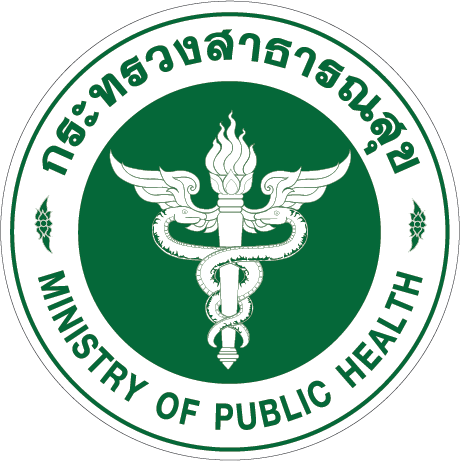 ผลการดำเนินงานตามคำรับรองการปฏิบัติราชการฯ (PA) ไตรมาส 2 จ.ยะลา
กิจกรรมที่ดำเนินงาน
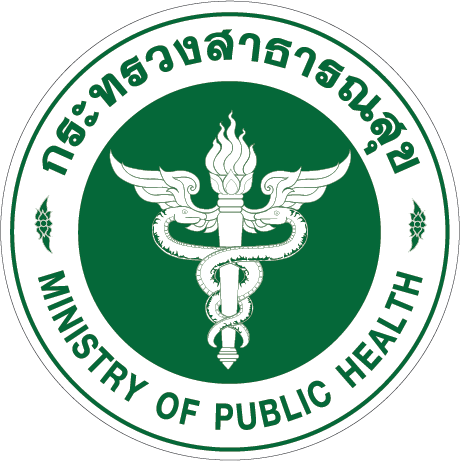 ผลการดำเนินงานตามคำรับรองการปฏิบัติราชการฯ (PA) ไตรมาส 2 จ.ยะลา
ระดับพื้นฐานขึ้นไป ร้อยละ 100
ระดับดีขึ้นไป ร้อยละ 80
พื้นฐาน
ระดับดี
กิจกรรมที่ดำเนินงาน
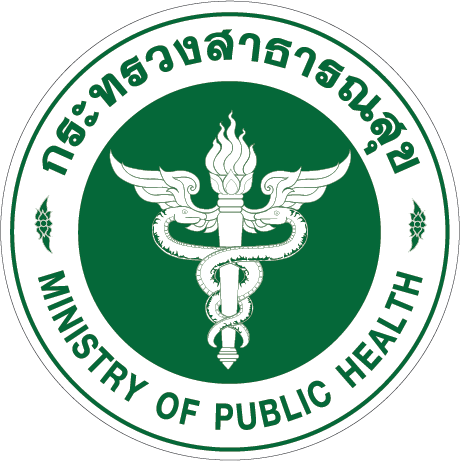 ผลการดำเนินงานตามคำรับรองการปฏิบัติราชการฯ (PA) ไตรมาส 2 จ.ยะลา
กิจกรรมที่ดำเนินงาน
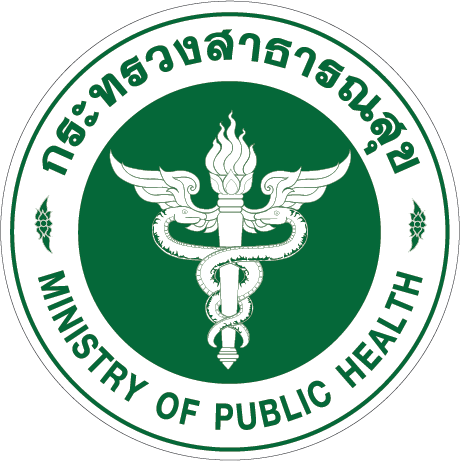 ผลการดำเนินงานตามคำรับรองการปฏิบัติราชการฯ (PA) ไตรมาส 2 จ.ยะลา
NA อยู่ระหว่างรอข้อมูล
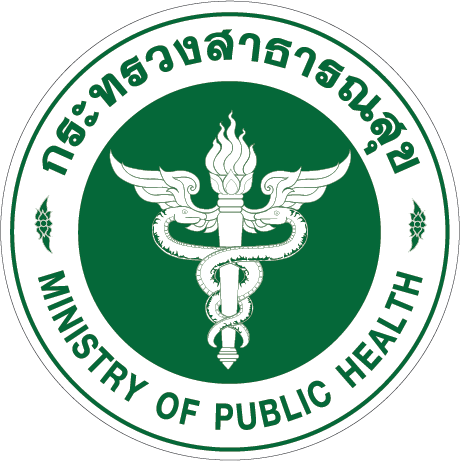 ผลการดำเนินงานตามคำรับรองการปฏิบัติราชการฯ (PA) ไตรมาส 2 จ.ยะลา
ความครอบคลุม
อัตราการเสียชีวิต
อัตราการขาดยาฯ
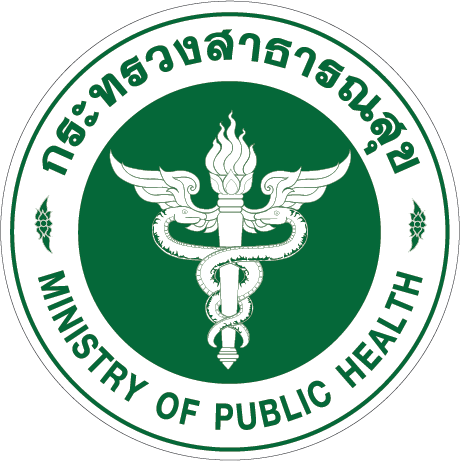 ผลการดำเนินงานตามคำรับรองการปฏิบัติราชการฯ (PA) ไตรมาส 2 จ.ยะลา
RDU ขั้นที่ 1 80%
RDU ขั้นที่ 2 20%
RDU ขั้นที่ 1
RDU ขั้นที่ 2
กิจกรรมที่ดำเนินงาน
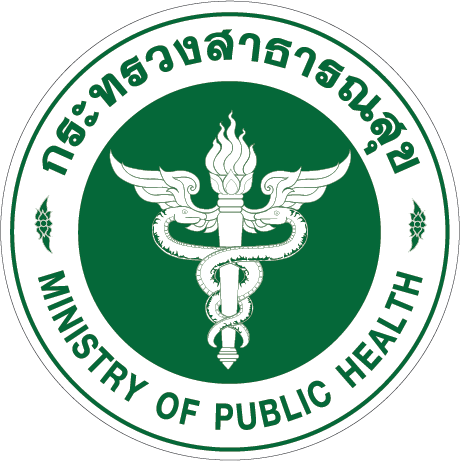 ผลการดำเนินงานตามคำรับรองการปฏิบัติราชการฯ (PA) ไตรมาส 2 จ.ยะลา
ร้อยละ 20 ของ รพศ./รพท. มีระบบการจัดการ AMR อย่างบูรณาการ (intermediate)
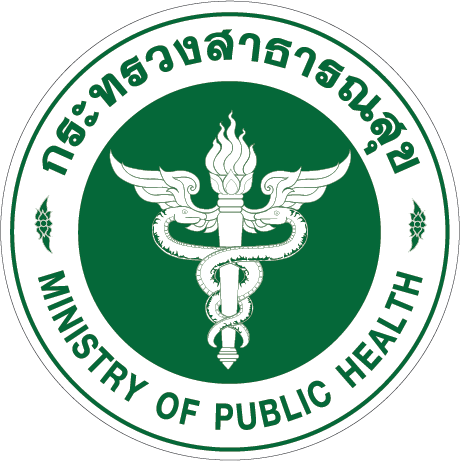 ผลการดำเนินงานตามคำรับรองการปฏิบัติราชการฯ (PA) ไตรมาส 2 จ.ยะลา
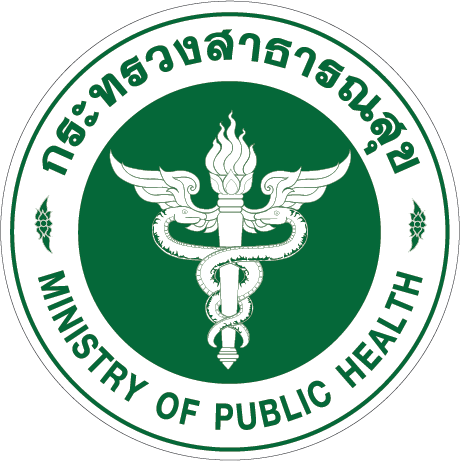 ผลการดำเนินงานตามคำรับรองการปฏิบัติราชการฯ (PA) ไตรมาส 2 จ.ยะลา
กิจกรรมที่ดำเนินงาน
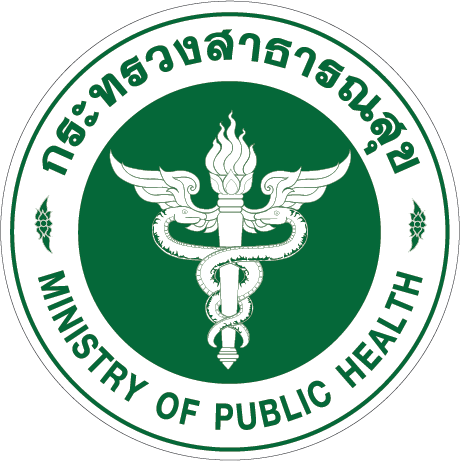 ผลการดำเนินงานตามคำรับรองการปฏิบัติราชการฯ (PA) ไตรมาส 2 จ.ยะลา
กิจกรรมที่ดำเนินงาน
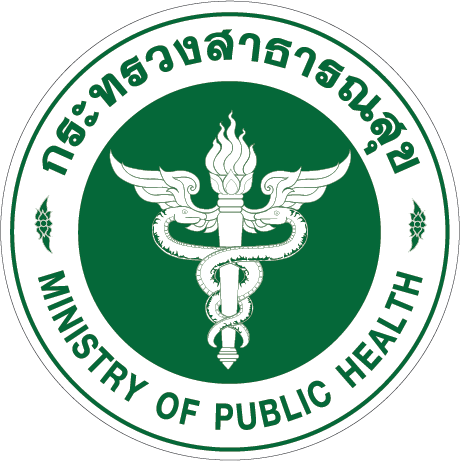 ผลการดำเนินงานตามคำรับรองการปฏิบัติราชการฯ (PA) ไตรมาส 2 จ.ยะลา
กิจกรรมที่ดำเนินงาน
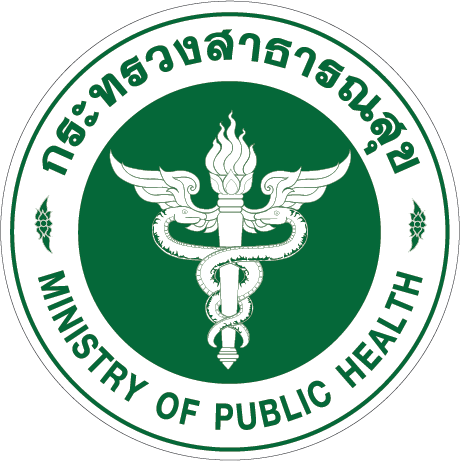 ผลการดำเนินงานตามคำรับรองการปฏิบัติราชการฯ (PA) ไตรมาส 2 จ.ยะลา
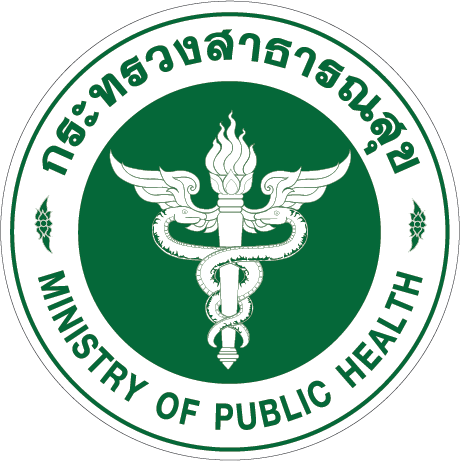 ผลการดำเนินงานตามคำรับรองการปฏิบัติราชการฯ (PA) ไตรมาส 2 จ.ยะลา
สสจ.
สสอ.
กิจกรรมที่ดำเนินงาน
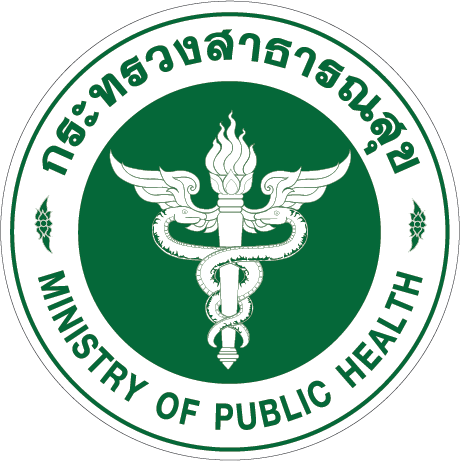 ผลการดำเนินงานตามคำรับรองการปฏิบัติราชการฯ (PA) ไตรมาส 2 จ.ยะลา
รพศ./รพท.
รพช.
กิจกรรมที่ดำเนินงาน
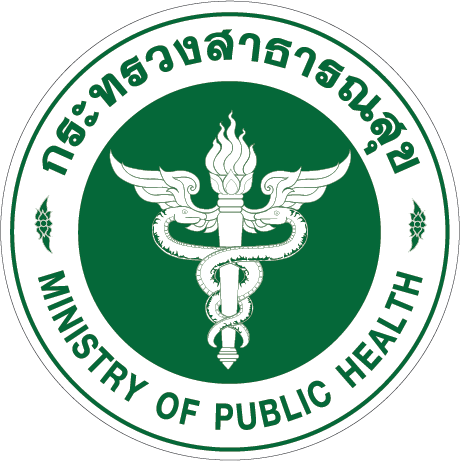 ผลการดำเนินงานตามคำรับรองการปฏิบัติราชการฯ (PA) ไตรมาส 2 จ.ยะลา
1.อบรม ครู ข ทุกเขต 12 
อย่างน้อย เขต 12 ละ 1 ครั้ง
2.แต่งตั้งทีมพัฒนา/ทีมประเมินระดับ
จังหวัด1 ทีม อำเภอ 1 ทีม
กิจกรรมที่ดำเนินงาน
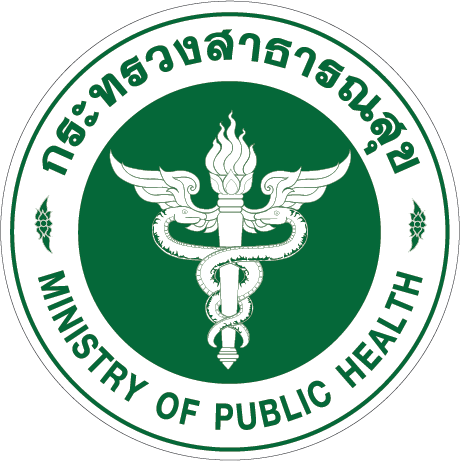 ผลการดำเนินงานตามคำรับรองการปฏิบัติราชการฯ (PA) ไตรมาส 2 จ.ยะลา
กิจกรรมที่ดำเนินงาน
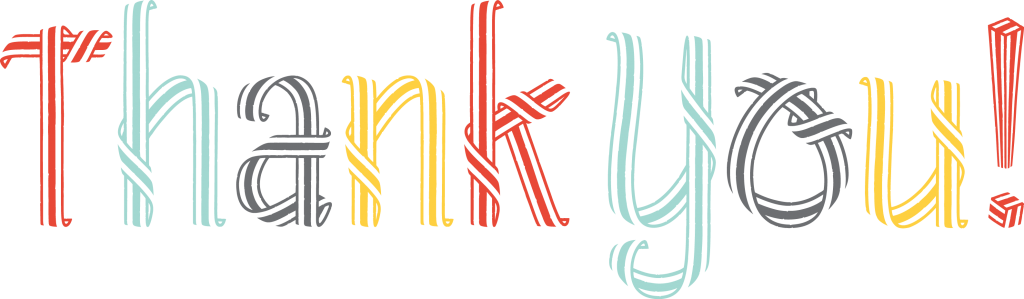